MÔN HỌC PHÁP LUẬT
NỘI DUNG CHƯƠNG TRÌNH
[Speaker Notes: Chúng ta có tổng công 30 tiết, chia thành 6 buổi. Trong 6 buổi này chúng ta sẽ tìm hiều 8 bài học sau:]
BÀI 1:
MỘT SỐ VẤN ĐỀ CHUNG VỀ NHÀ NƯỚC VÀ PHÁP LUẬT
[Speaker Notes: Hôm nay chúng ta sẽ học bài; Một số vấn đề chung về nhà nước và pháp luật, bài đầu tiên trong chương trình 30 tiết môn học pháp luật dành cho đối tượng cao đẳng. Bài này sẽ trang bị cho các em các kiến thức cơ bản chung nhất về lý luận nhà nước và pháp luật, làm tiền đề để chúng ta tìm hiểu các bài tiếp theo trong môn học pháp luật.]
MỤC TIÊU HỌC TẬP
KIẾN THỨC
1. Trình bày được bản chất, chức năng, nguyên tắc tổ chức và hoạt động của các cơ quan trong bộ máy Nhà nước Cộng hòa xã hội chủ nghĩa Việt Nam;
2. Trình bày được các thành tố của hệ thống pháp luật và hệ thống văn bản quy phạm pháp luật Việt Nam.
KỸ NĂNG
3. Vận dụng được những vấn đề lý luận về tổ chức, xây dựng bộ máy nhà nước Cộng hòa xã hội chủ nghĩa Việt Nam trong thực tiễn và nâng cao ý thức tìm hiểu hệ thống pháp luật Việt Nam
NĂNG LỰC TỰ CHỦ VÀ CHỊU TRÁCH NHIỆM
4. Thể hiện thái độ tin tưởng vào công cuộc xây dựng nhà nước pháp quyền xã hội chủ nghĩa Việt Nam, xây dựng hệ thống pháp luật Việt Nam
5. Thể hiện được tính tích cực, khả năng hợp tác hiệu quả với các thành viên trong nhóm học tập. Sử dụng tốt công nghệ thông tin để giải quyết bài tập
[Speaker Notes: Về mục tiêu học tập]
NỘI DUNG BÀI HỌC
NHÀ NƯỚC CỘNG HÒA XÃ HỘI CHỦ NGHĨA VIỆT NAM
HỆ THỐNG PHÁP LUẬT VIỆT NAM
[Speaker Notes: Nội dung bài học gồm 2 nội dung: Những quy định về nhà nước. Mặc dù môn học Pháp luật nhưng lại nghiên cứu về nhà nước. Pl là do nhà nước ban hành, nên phải nghiên cứu những quy định của nhà nước trước, sau đó mới nghiên cứu những quy định về pháp luật., cụ thể là hệ thống pháp luật việt nam]
PHẦN 1NHÀ NƯỚC CỘNG HÒA XÃ HỘI CHỦ NGHĨA VIỆT NAM
[Speaker Notes: Để hiểu về Nhà nước cộng hòa xã hội chủ nghĩa Việt Nam trước tiên các bạn phải biết khái niệm nhà nước, hay nói cách khác chúng ta tìm câu trả lời cho câu hỏi Nhà nước là gì? Nhà nước do đâu mà có.]
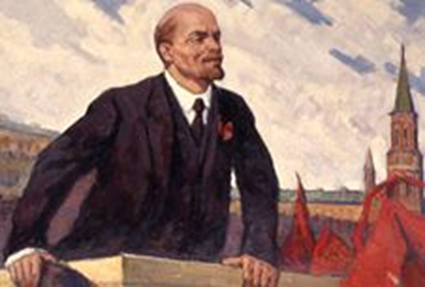 Khái niệm nhà nước
Nhà nước là một bộ máy quyền lực đặc biệt
được tổ chức chặt chẽ để thực thi chủ quyền quốc gia,
tổ chức và quản lý xã hội bằng pháp luật,
phục vụ lợi ích giai cấp, lợi ích xã hội
và thực thi các cam kết quốc tế
Bộ máy nhà nước
BỘ MÁY NHÀ NƯỚC CỘNG HÒA XÃ HỘI CHỦ NGHĨA VIỆT NAM
Là hệ thống các cơ quan nhà nước từ trung ương đến địa phương, được tổ chức và hoạt động theo quy định của pháp luật để thực hiện các chức năng, nhiệm vụ của nhà nước
Là hệ thống các cơ quan Nhà nước từ trung ương đến địa phương, được tổ chức và hoạt động theo những nguyên tắc nhất định, đảm bảo cho Nhà nước thực hiện được mọi chức năng, nhiệm vụ của mình và thực sự là công cụ quyền lực của nhân dân, do nhân dân và vì nhân dân
BỘ MÁY NHÀ NƯỚC
[Speaker Notes: Khi nhà nước ra đời, để thực hiện chức năng bảo vệ lợi ích của giai cấp thống trị thì nhà nước sẽ xây dựng bộ máy nhà nước. Bộ máy nhà nước được coi là công cụ đàn áp, công cụ quản lý để nhà nước thực hiện chức năng của mình. 
Một bạn hãy nêu cho cô biết Bộ máy nhà nước được hiểu như nào?
Từ khái niệm Bmnn chúng ta có khái niệm bộ máy nhà nước cộng hòa xã hội chủ nghĩa việt nam]
1.1 Bản chất, chức năng của Nhà nước cộng hòa xã hội chủ nghĩa Việt Nam
Bản chất của Nhà nước
Nước Cộng hòa xã hội chủ nghĩa Việt Nam là nhà nước pháp quyền xã hội chủ nghĩa của Nhân dân, do Nhân dân, vì Nhân dân
Nước Cộng hòa xã hội chủ nghĩa Việt Nam do Nhân dân làm chủ; tất cả quyền lực nhà nước thuộc về Nhân dân mà nền tảng là liên minh giữa giai cấp công nhân với giai cấp nông dân và đội ngũ trí thức.
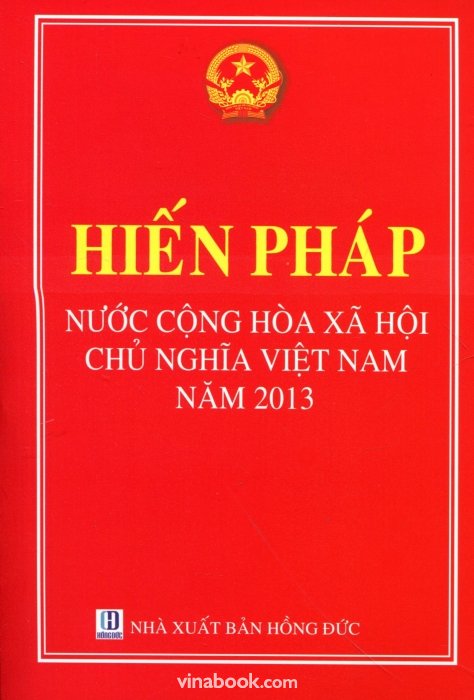 Khoản 1, Điều 2 Hiến pháp năm 2013
[Speaker Notes: Từ những khái niệm trên, chúng ta sẽ đi vào phần đầu tiền của bài học, tìm hiểu bản chất, chức năng của nhà nước cộng hòa xã hội chủ nghĩa việt nam
CÂU HỎI Thông qua việc đọc tài liệu, em hãy cho biết bản chất của nhà nước CHXHCNVN?
Nói đến bản chất tức là Tìm hiểu cái cốt lõi của nhà nước chxhcnvn, nhà nước chúng ta phục vụ cho lợi ích của ai? Trong điều 2 của Hiến pháp năm 2013 quy định bản chất của nhà nước như sau…..Các bạn thấy cụm từ sau: nhà nước của nhân dân, do nhân dân và nhà nước vì nhân dân.  Chúng ta chỉ cần nhó 3 cụm từ chính yếu nhất “của nhân dân, do nhân dân, vì nhân dân. Từ nhân dân viết hoa dùng để nhấn mạnh, trân trọng quyền lực của nhân dân. Hay nói bản chất nhà nước của chúng ta phục vụ lợi ích của nhân dân. Đó là bản chất nhà nước CHXHCNVN]
Chức năng chính trị
Chức năng
đối nội
Chức năng kinh tế
Chức năng cơ bản của Nhà nước
Chức năng xã hội
Bảo vệ vững chắc Nhà nước xã hội chủ nghĩa
Chức năng
đối ngoại
Mở rộng mối quan hệ hợp tác với các nước trên thế giới
[Speaker Notes: Như vậy chúng ta vừa trả lời cho câu hỏi Nhà nước thực chất là gì? Sau đây chúng ta tiếp tục trả lời câu hỏi rất quan trọng Nhà nước sinh ra để làm gì? Hay nói cách khác, chức năng của Nhà nước là gì?
Em hãy cho biết chức năng của nhà nước chxhcn vn có những chức năng nào?
Chức năng đối nội gồm:
Chức năng chính trị: thiết lập các hệ thống thiết chế quyền lực nhà nước, bảo về nhà nước xã hội chủ nghĩa.an ninh chính trị, trật tự an toàn xã hội. quyền tự do dân chủ của nhân dân, bảo vệ trật tự pháp luật, tăng cường pháp chế xã hội chủ nghĩa.
Chức năng kinh tế: Ban hành các chính sách về kinh tế, tiền tệ, giá cả, tạo điều kiện cho các thành phần sản xuất kinh doanh, hoàn thiệt thị trường định hướng xã hội chủ nghĩa
Chức năng xã hội: Ban hành các chính sách giáo dục, văn hóa, y tế, lao động và việc làm, khoa học, công nghệ, xoa đói giảm nghèo, bảo hiểm, phòng chống tệ nạn xã hội
Ngoài ra còn có chức năng đảm bảo trật tự pháp luật và pháp chế xhcn
Chức năng đối ngoại: 
Về chính sách đối ngoại có 2 hoạt động chính: Bảo vệ vững chắc nhà nước xã hội chủ nghĩa, giữ vững an ninh quốc gia, bảo đảm vững chắc độc lập, chủ quyền, thống nhất và toàn vẹn lãnh thổ quốc gia
Mở rộng quan hệ hợp tác với các nước trên thế giới]
1.2 Nguyên tắc tổ chức và hoạt động của BMNN
Tất cả quyền lực Nhà nước thuộc về nhân dân
2. Đảng lãnh đạo các cơ quan nhà nước
3. Bình đẳng, đoàn kết dân tộc
4. Tập trung dân chủ
5. Quyền lực nhà nước là thống nhất, có sự phân công, phối hợp và kiểm soát các cơ quan nhà nước trong việc thực hiện các quyền lập pháp, hành pháp và tư pháp
6. Nguyên tắc pháp chế xã hội chủ nghĩa
[Speaker Notes: Nguyên tắc tổ chức và hoạt động của BMNN là những nguyên lý, tư tưởng chỉ đạo đúng đắn, khách quan, khoa học, phù hợp với bản chất của nhà nước, tạo cơ sở cho tổ chức và hoạt động của các cơ quan nhà nước và bộ máy nhà nước
Nguyên tắc hay còn gọi là kim chỉ nam cho hoạt động
1. Nguyên tắc tất cả quyền lực nhà nước thuộc về nhân dân bắt nguồn từ bản chất nhà nước của dân, do dân và vì dân. Thể hiện ở việc nhân dân tham gia đông đảo vào việc thành lập nên bộ máy nhà nước (thông qua con đường bầu cử qh và hđnd các cấp)
Hình thức biểu hiện cụ thể của dân chủ trực tiếp như ứng cử, bầu cử Quốc hội, HĐND, thực hiện quy chế dân chủ cơ sở, trưng cầu dân ý… Các cuộc đối thoại trực tiếp của nhân dân với cơ quan Nhà nước hiện nay cũng là hình thức biểu hiện của dân chủ trực tiếp.]
1.3 Bộ máy nhà nước cộng hòa xã hội chủ nghĩa Việt Nam
BỘ MÁY NHÀ NƯỚC
VIỆN KIỂM SÁT NDTC
TÒA ÁN NDTC
QUỐC HỘI
CHÍNH PHỦ
UBND cấp tỉnh
VIỆN KSNS cấp cao
HĐND cấp tỉnh
TAND cấp cao
HĐND cấp huyện
TAND cấp tỉnh
UBND cấp huyện
VIỆN KSND cấp tỉnh
TAND cấp huyện
HĐND cấp xã
UBND cấp xã
VIỆN KSND cấp huyện
[Speaker Notes: Đây là những nội dung cơ bản nhất, thời gian ko có nhiều cho chúng ta học từng co quan một, nhưng việc lược như vạy giúp chúng ta hình dung được bức tranh cơ bản trong bộ máy nhà nước chxhcnvn]
Thảo luận
Nhận định sau đây đúng hay sai? Giải thích vì sao?
1. Quốc hội là cơ quan thực hiện quyền lập pháp, hành pháp và tư pháp?
2. Chủ tịch Quốc hội là người đứng đầu cơ quan quyền lực nhà nước cao nhất, đại diện cho Nhà nước ta trong quan hệ đối nội và đối ngoại
3. Thủ tướng chính phủ là đại biểu của dân, do nhân dân cả nước bầu ra
4. Hội đồng nhân dân là cơ quan trực thuộc Quốc hội
5. Ủy ban nhân dân là cơ quan quyền lực nhà nước ở địa phương
6. Viện kiểm sát nhân dân là cơ quan thực hiện quyền tư pháp.
Đáp án
Nhận định sau đây đúng hay sai? Giải thích vì sao?
1. Quốc hội là cơ quan thực hiện quyền lập pháp, hành pháp và tư pháp. S
2. Chủ tịch Quốc hội là người đứng đầu cơ quan quyền lực nhà nước cao nhất, đại diện cho Nhà nước ta trong quan hệ đối nội và đối ngoại. S
3. Thủ tướng chính phủ là đại biểu của dân, do nhân dân cả nước bầu ra. S
4. Hội đồng nhân dân là cơ quan trực thuộc Quốc hội. S
5. Ủy ban nhân dân là cơ quan quyền lực nhà nước ở địa phương. S
6. Viện kiểm sát nhân dân là cơ quan thực hiện quyền tư pháp. S
PHẦN 2HỆ THỐNG PHÁP LUẬT VIỆT NAM
[Speaker Notes: Hệ thống pháp luật là một tập hợp gồm tổng thể các quy định pháp luật quốc gia có liên kết gắn bó chặt chẽ thống nhất nội tại với nhau, được cấu trúc thành những tập hợp bộ phận nhỏ hơn với tính chất và đặc điểm của các quan hệ xã hội mà chúng điều chỉnh]
PHÁP LUẬT
Hệ thống quy tắc xử sự mang tính bắt buộc chung phản ánh đời sống kinh tế, xã hội
Do nhà nước đặt ra
Nhằm điều chỉnh các quan hệ xã hội do nhà nước mong muốn
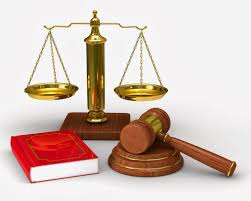 [Speaker Notes: Pháp luật là hiện tượng vô cùng phức tạp, có nhiều cách tiếp cận khác nhau nên có nhiều định nghĩa khác nhau nhưng tựu chung lại được thừa nhận: ………
Trong đời sống xã hội nhiều những quan hệ xã hội nhiều loại, phức tạp và nhưng luôn tồn tại trong mói liên hệ nội tại và  thống nhất với nhau trong chỉnh thể, nhà nước đặt ra quy phạm pl với tư cách là mô hình hành vi thể hiện ý chí nn để tác động vào qhxh nên qppl cũng tồn tại tạo thành 1 hệ thống. Vậy hệ thống pháp luật là gì?]
Khái niệm, cấu trúc của hệ thống pháp luật Việt Nam
Hệ thống pháp luật là tổng thể các quy phạm pháp luật có mối liên hệ nội tại thống nhất với nhau, được phân định thành các chế định pháp luật, các ngành luật và được thể hiện trong các văn bản quy phạm pháp luật
Khái niệm
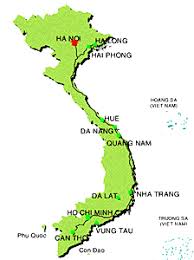 Quy phạm pháp luật
Nội dung
HỆ THỐNG PHÁP LUẬT VIỆT NAM
Chế định pháp luật
Ngành luật
Cấu trúc
Hình thức
Văn bản QPPL
[Speaker Notes: Trong đời sống xã hội nhiều những quan hệ xã hội nhiều loại, phức tạp và nhưng luôn tồn tại trong mói liên hệ nội tại và  thống nhất với nhau trong chỉnh thể, nhà nước đặt ra quy phạm pl với tư cách là mô hình hành vi thể hiện ý chí nn để tác động vào qhxh nên qppl cũng tồn tại tạo thành 1 hệ thống. Vậy hệ thống pháp luật là gì?]
QUY PHẠM PHÁP LUẬT
KHÁI NIỆM
Quy phạm pháp luật là quy tắc sử xự chung, có hiệu lực bắt buộc chung, được áp dụng lặp đi lặp lại nhiều lần đối với cơ quan, tổ chức, cá nhân trong phạm vi cả nước hoặc đơn vị hành chính nhất định, do cơ quan nhà nước, người có thẩm quyền ban hành và được Nhà nước đảm bảo thực hiện
[Speaker Notes: Sau đây chúng ta sẽ đi vào tìm hiểu từng yếu tố cấu thành hệ thống pháp luật.
Chúng ta có cái nhìn chung về qppl. Với khái niệm này cho chúng ta nhiều nội dung nhưng nhìn chung qppl là quy tắc sử xự,  để điều chỉnh các quan hệ xã hội (tức là điều chỉnh hành vi giữa người với người)
Là những nguyên tắc tính khuôn mẫu, chuẩn mực để đánh giá hành vi của con người là hợp pháp hay không hợp pháp. Trong đó hướng dẫn chung ta được làm, không được làm, phải làm. Vd: trộm cắp thì cấm; đến tuổi thì phải thực hiện nghĩa vụ quân sự. Và được áp dụng nhiều lần cho nhiều đối tượng chứ không phải một cá nhân nào cụ thể. Nhà nước ban hành tức là cơ quan nhà nước có thẩm quyền ban hành các quy phạm pháp luật, tức là nhà nước tạo ra nó hoắc thừa nhận và đảm bảo thực hiện. Vì nhà nước ban hành nên nhà nước bảo đảm thực hiện.]
Cơ cấu của quy phạm pháp luật
QPPL GỒM 3 BỘ PHẬN HỢP THÀNH
CHẾ TÀI
Hậu quả sẽ như thế nào nếu vi phạm pháp luật
GIẢ ĐỊNH
Ai, tổ chức nào
Ở điều kiện
Hoàn cảnh nào
QUY ĐỊNH
Được làm gì
Không được làm gì
Phải làm như thế nào
[Speaker Notes: Tìm hiểu xem qppl được tạo thành bởi những bộ phận nào?
Giả định: là cái nêu lên chủ thể, điệu kiện, hoàn cảnh
Quy định: hướng dẫn cho người ta nên làm thế nào trong cái điều kiện, hoàn cảnh
Chế tài: biện pháp áp dụng, nêu lên cái bất lợi nếu ko làm theo quy định]
Lưu ý:
Một quy phạm pháp luật có thể không đầy đủ ba bộ phận Giả định, quy định, chế tài
Nếu 1 quy phạm thiếu quy định thì phần quy định được hiểu là ẩn
Nếu quy phạm thiếu chế tài thì phần chế tài sẽ nằm trong 1 quy phạm khác hoặc trong một văn bản pháp luật khác
Ví dụ:
Công dân đủ 18 tuổi trở nên có quyền bầu cử
Điều 27 Hiến pháp năm 2013
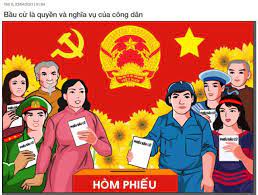 GIẢ ĐỊNH: Công dân đủ 18 tuổi
QUY ĐỊNH: Có quyền bầu cử
Xác định cơ cấu của QPPL
Mọi người có quyền tự do kinh doanh trong những ngành nghề mà pháp luật không cấm
Người nào thấy người khác đang ở trong tình trạng nguy hiểm đến tính mạng, tuy có điều kiện mà không cứu giúp dẫn đến hậu quả người đó chết thì bị phạt cảnh cáo, cải tạo không giam giữ đến 2 năm hoặc phạt tù từ 3 tháng đến 2 năm
[Speaker Notes: Giả định: mọi người; quy định: quyền tự do kinh doanh trong những ngành nghề mà pháp luật không cấm
Giả định: người nào thấy…….chết; chế tài là phạt cảnh cáo, cải tạo không giam giữ]
Chế định pháp luật
Chế định pháp luật là tập hợp một nhóm quy phạm pháp luật có đặc điểm giống nhau để điều chỉnh nhóm quan hệ xã hội tương ứng trong phạm vi một ngành luật hoặc nhiều ngành luật
[Speaker Notes: Chế định là 1 nhóm quy định có tính thống nhất cao
Vd: chế định pháp luật về quyền con người, chế định về thừa kế]
Ngành luật
Ngành luật là đơn vị cấu trúc bên trong của hệ thống pháp luật bao gồm các quy phạm pháp luật điều chỉnh một loại quan hệ xã hội có cùng tính chất, nội dung thuộc một lĩnh vực đời sống xã hội
Ví dụ: Luật hình sự là tổng thể các quy phạm pháp luật điều chỉnh các quan hệ xã hội gắn liền với tội phạm và hình phạt; Luật dân sự điều chỉnh các quan hệ tài sản và quan hệ nhân thân.
2.2 Các ngành luật trong hệ thống pháp luật Việt Nam
Luật
Hiến pháp
Luật
Hình sự
Luật
Tố tụng hình sự
Luật
Hành chính
Luật
Hôn nhân và gia đình
Luật
Dân sự
Luật
Kinh tế
Luật
Tài chính
Luật
Quốc tế
Luật
Ngân hàng
Luật
Tố tụng dân sự
Luật
Đất đai
[Speaker Notes: Trong hệ thống pháp luật nước ta chia ra thành các ngành luật, căn cứ vào đối tượng điều chỉnh và phương pháp điều chỉnh.
Trong hệ thống pháp luật Việt nam chúng ta có bao nhiêu ngành luật]
2.3 Hệ thống văn bản quy phạm pháp luật
Khái niệm văn bản quy phạm pháp luật
Văn bản quy phạm pháp luật là văn bản có chứa quy phạm pháp luật, được ban hành theo đúng thẩm quyền, hình thức, trình tự, thủ tục theo quy định của Luật ban hành văn bản quy phạm pháp luật
Các loại văn bản quy phạm pháp luật Việt Nam
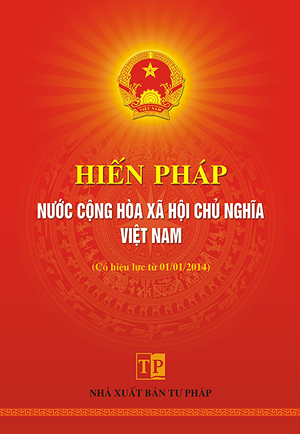 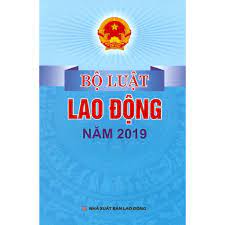 Luật Dân sự
Luật Hành chính
Luật Lao động
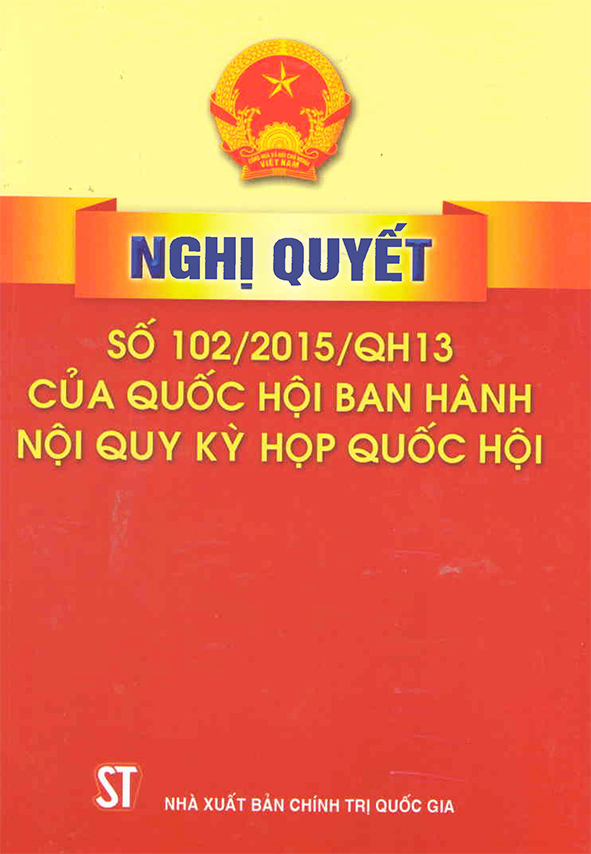 Các quy định của Hiến pháp là nguồn, là nền tảng cho tất cả các ngành luật khác thuộc hệ thống pháp Việt Nam
Luật Hiến pháp
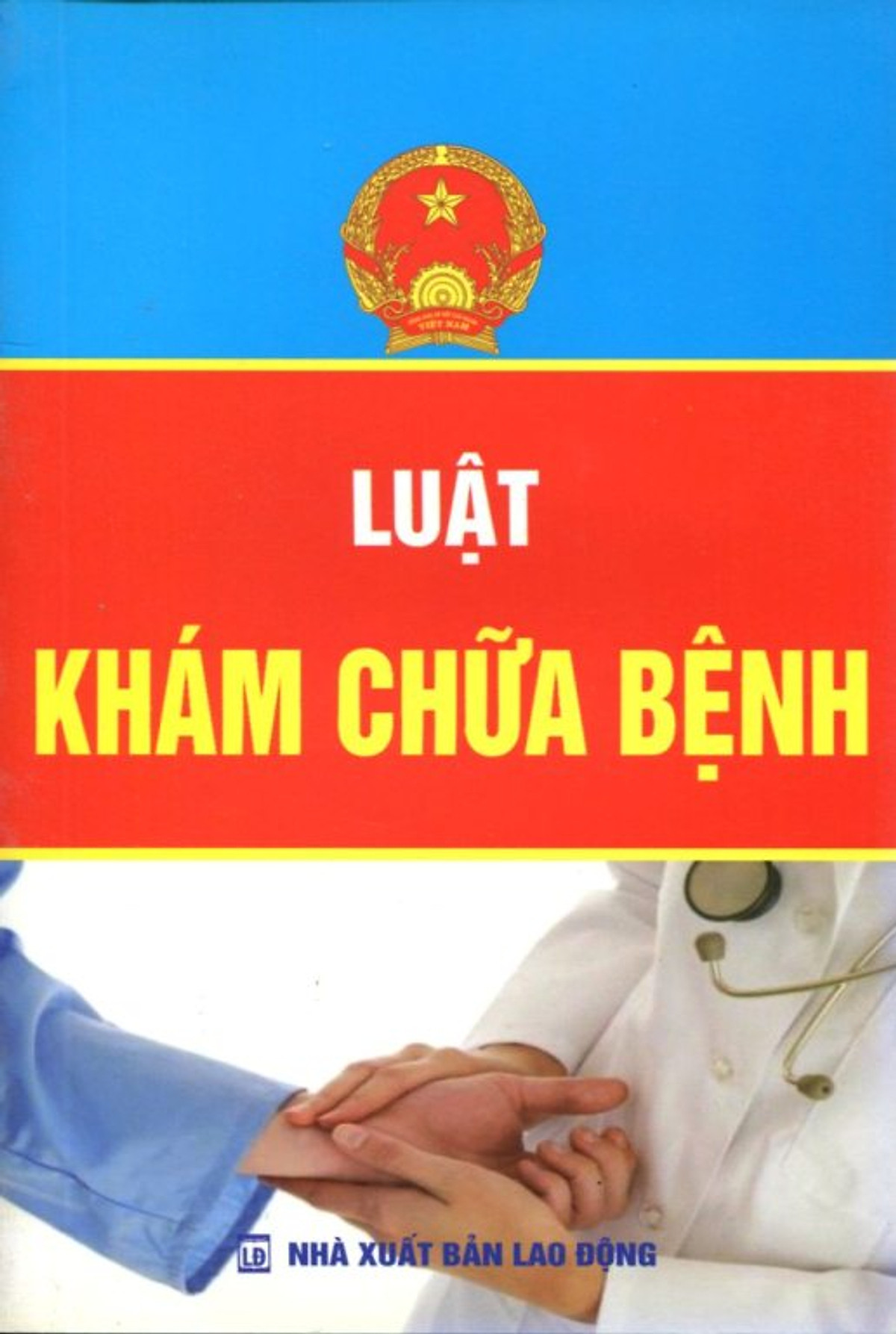 Luật Hôn nhân và gia đình
Luật Đất đai
Luật Hình sự
[Speaker Notes: Trong ht vbqppl, vb có hiệu lực pháp lý cao nhất là Hiến pháp. Sau hiến pháp là bộ luật. Tiếp đó là pháp lệnh, nq của ubtvqh]
Hiệu lực của văn bản quy phạm pháp luật Việt Nam
Luật Dân sự
Luật Hành chính
Luật Lao động
Các quy định của Hiến pháp là nguồn, là nền tảng cho tất cả các ngành luật khác thuộc hệ thống pháp Việt Nam
Luật Hiến pháp
Luật Hôn nhân và gia đình
Luật Đất đai
Luật Hình sự
[Speaker Notes: Trong ht vbqppl, vb có hiệu lực pháp lý cao nhất là Hiến pháp. Sau hiến pháp là bộ luật. Tiếp đó là pháp lệnh, nq của ubtvqh]
THẨM QUYỀN BAN HÀNH PHÁP LUẬT
Quốc hội: Hiến pháp, Luật, Nghị quyết
UBTVQH: Pháp lệnh, Nghị quyết
Chủ tịch nước: Lệnh, Quyết định
Chính phủ: Nghị định, Nghị quyết liên tịch (giữa chính phủ với đoàn chủ tịch UBTU MTTQVN)
Thủ tướng Chính phủ: Quyết định, Chỉ thị
Bộ trưởng, Thủ trưởng cơ quan ngang Bộ: Quyết định, Chỉ thị, Thông tư
HĐ thẩm phán TANDTC: Nghị quyết
Chánh án TANDTC, Viện trưởng VKSNDTC: Thông tư
HĐND các cấp: Nghị quyết
UBND các cấp: Quyết định
[Speaker Notes: Sau đây tôi sẽ trình bày thẩm quyền ban hành ban hành vbqppl. Theo quy định Luật ban hành văn bản quy phạm pháp luật năm 2008
Qh có quyền ban hành 3 vb qppl có hiệu lực ply cao nhất
Ubtuqh có thẩm quyền ban hành 2 loại là pháp lệnh, nghị quyết
Chủ tịch nước có tq ban hành 2 loại: lênh, nghị quyết. 
Lưu ý: Cơ quan làm việc theo chế độ thủ trưởng ban hành lệnh, quyết định, chỉ thị
Cq làm việc theo chế độ tập thể ban hành Nghị quyết
Thủ tướng: theo cđ thủ trưởng nên đc ban hành quyết định, chỉ thị
Bộ: quyết định, chỉ thị, thông tư
Hđ thẩm phán TANDTC: ban hành nghị quyết hướng dẫn việc áp dụng thống nhất pháp luật thông qua tổng kết việc áp dụng pháp luật, giám đốc thẩm việc xét xử]
Câu hỏi thảo luận
Để thực hiện chủ trương cấm nhân dân đốt pháo, Chính phủ có ban hành văn bản cấm đốt pháo ở Việt Nam và loại văn bản là Chỉ thị. Anh/ chị hãy cho biết việc ban hành Chỉ thị có đúng hay không?
Đáp án:
Việc ban hành chỉ thị của Chính phủ là sai vì Chính phủ chỉ có quyền ban hành Nghị định
Thủ tướng có thẩm quyền ban hành Chỉ thị
Chỉ thị ban hành cấp trên với cấp dưới trong hoạt động quản lý hành chính điều hành. Vd: Chỉ thị thủ tướng chính phủ chỉ đạo ubnd các tỉnh phòng chống lũ lụt
Việc cấm pháo người dân, những người dân không phải là cấp dưới của thủ tướng chính phủ nên không thể ban hành chỉ thị với người dân.
TỔNG KẾT
Hệ thống pháp luật Việt Nam
Các thành tố của hệ thống Pháp luật
Các ngành luật trong hệ thống pháp luật Việt Nam
Hệ thống văn bản quy phạm pháp luật
CÂU HỎI LƯỢNG GIÁ
Sinh viên làm bài tập lượng giá qua google form